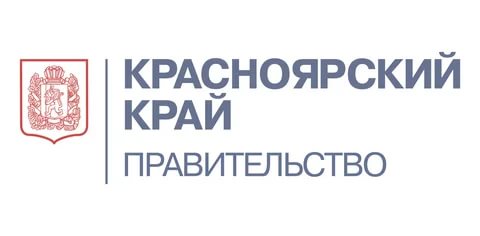 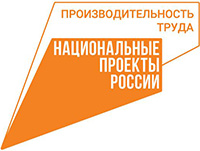 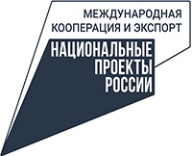 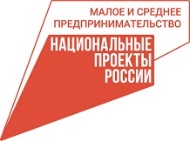 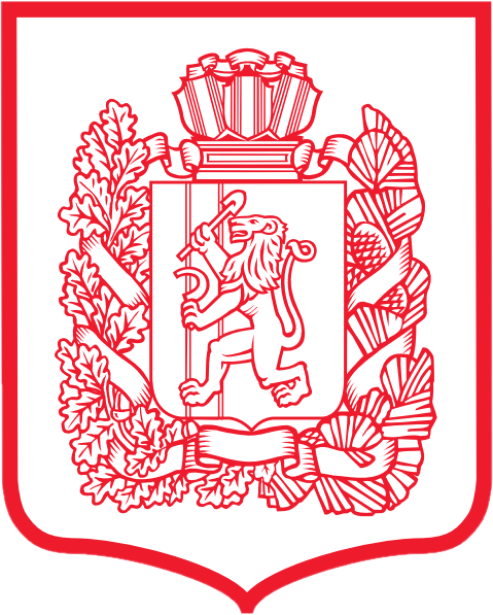 О МЕРАХ ПОДДЕРЖКИ 
СУБЪЕКТОВ МАЛОГО И СРЕДНЕГО ПРЕДПРИНИМАТЕЛЬСТВА 
НА ТЕРРИТОРИИ КРАСНОЯРСКОГО КРАЯ
МАЙ 2022
АГЕНТСТВО РАЗВИТИЯ МАЛОГО И СРЕДНЕГО ПРЕДПРИНИМАТЕЛЬСТВА КРАСНОЯРСКОГО КРАЯ
МАЙ 2022
ИНФРАСТРУКТУРА ПОДДЕРЖКИ МСП В КРАЕ
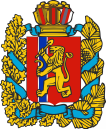 АГЕНТСТВО РАЗВИТИЯ МАЛОГО И СРЕДНЕГО ПРЕДПРИНИМАТЕЛЬСТВА КРАСНОЯРСКОГО КРАЯ
ОРГАН ИСПОЛНИТЕЛЬНОЙ ВЛАСТИ КРАЯ
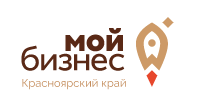 МАЙ 2022
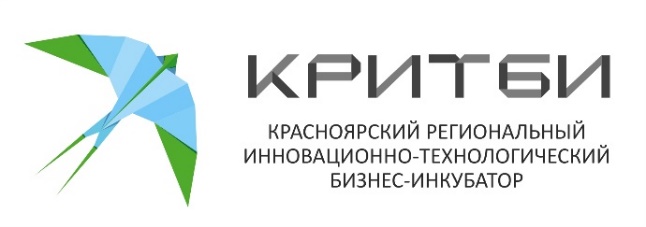 КОНСУЛЬТАЦИОННЫЕ УСЛУГИ ПО ОТКРЫТИЮ И ВЕДЕНИЮ БИЗНЕСА
УЧАСТИЕ В ВЫСТАВКАХ И БИЗНЕС-МИССИЯХ
РЕГИОНАЛЬНОЕ ПРЕДСТАВИТЕЛЬСТВО ФОНДА СОДЕЙСТВИЯ ИННОВАЦИЯМ

РЕГИОНАЛЬНЫЙ ОПЕРАТОР ФОНДА «СКОЛКОВО»

ТЕРРИТОРИАЛЬНОЕ ПРЕДСТАВИТЕЛЬСТВО ЦЕНТРА СТАНДАРТИЗАЦИИ В ИННОВАЦИОННОЙ СФЕРЕ ГРУППЫ РОСНАНО
МИКРОФИНАНСИРОВАНИЕ
ЮРИДИЧЕСКАЯ ПОМОЩЬ
ГАРАНТИЙНАЯ ПОДДЕРЖКА
ПОДДЕРЖКА САМОЗАНЯТЫМ
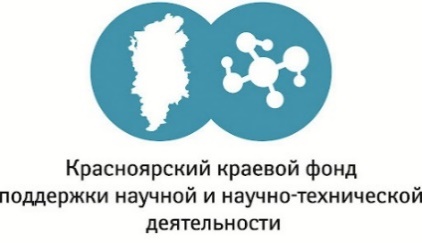 МАРКЕТИНГОВЫЕ УСЛУГИ ДЛЯ ПРЕДПРИНИМАТЕЛЕЙ
2
ПРОДВИЖЕНИЕ НА ЭКСПОРТ
СОДЕЙСТВИЕ РАЗВИТИЮ НАУЧНОЙ, НАУЧНО-ТЕХНИЧЕСКОЙ И ИННОВАЦИОННОЙ ДЕЯТЕЛЬНОСТИ НА ТЕРРИТОРИИ КРАСНОЯРСКОГО КРАЯ
АДРЕС: 660016, Г. КРАСНОЯРСК, УЛ. МАТРОСОВА, 2 МНОГОКАНАЛЬНЫЙ ТЕЛЕФОН: 8 800 234 0 124 
E-MAIL: VOPROS@MB24.RU
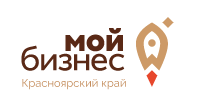 СТАТИСТИЧЕСКИЙ ПРОФИЛЬ СЕКТОРА МСП
Число субъектов МСП (Красноярский край), тыс. ед.
ДИНАМИКА ЧИСЛА СУБЪЕКТОВ МСП, ТЫС. ЕДИНИЦ
КРАСНОЯРСКИЙ КРАЙ
+ 5,95%
Численность занятых (Красноярский край), тыс. ед.
+ 5,5%
+ 2,3%
МАЛЫЙ БИЗНЕС
+ 1,1%
МАЙ 2022
ОТРАСЛЕВАЯ СТРУКТУРА
ТОРГОВЛЯ
ПРЕДОСТАВЛЕНИЕ УСЛУГ НАСЕЛЕНИЮ
ТУРИЗМ
5 867 тыс.
107 тыс.
 МАЙ 2022
СРЕДНИЙ БИЗНЕС
ОБРАБАТЫВАЮЩАЯ ПРОМЫШЛЕННОСТЬ
СТРОИТЕЛЬСТВО 
СЕЛЬСКОЕ ХОЗЯЙСТВО
КРАСНОЯРСКИЙ КРАЙ
ЧИСЛЕННОСТЬ ЗАНЯТЫХ
ДИНАМИКА ИЗМЕНЕНИЙ К 2020 ГОДУ
+ 3,05 
+ 1,47
+ 3,20
КРАСНОЯРСКИЙ КРАЙ 
СФО
РОССИЯ
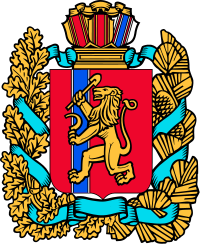 3
106 846
ТЕМП ПРИРОСТА КОЛИЧЕСТВА СУБЪЕКТОВ МСП ЗА 2021 ГОД, %
+ 8%
42 186
КОЛИЧЕСТВО РАБОЧИХ МЕСТ
СУБЪЕКТОВ МСП
+ 80,6
ТЫС. САМОЗАНЯТЫХ
ЮРИДИЧЕСКИХ ЛИЦ
ПРОБЛЕМАТИКА В СЕКТОРЕ МСП
Рост издержек в связи с ростом закупочных цен
снижение потребительского спроса
Падение доходов предприятия
МАЙ 2022
трудности проведения оплаты
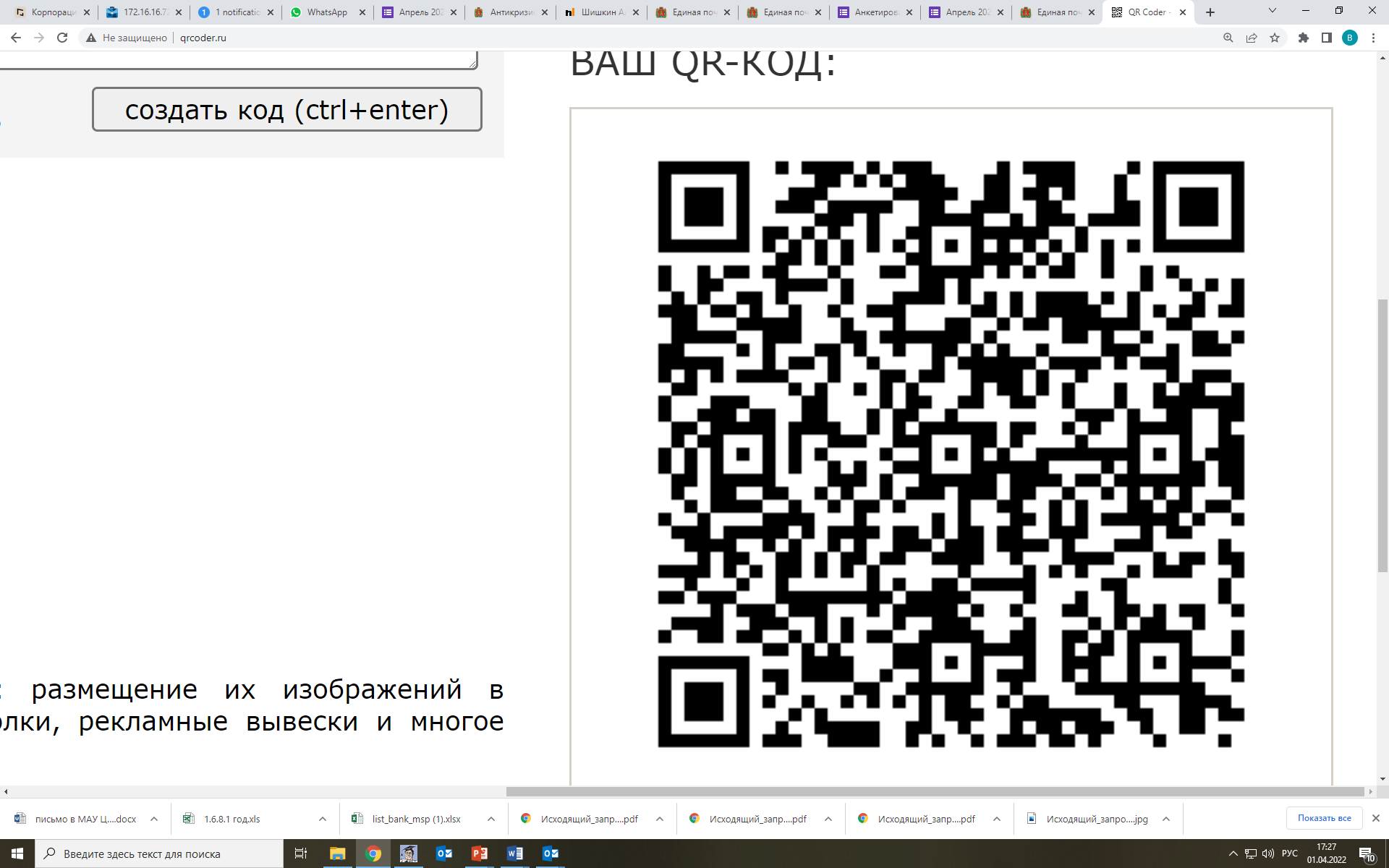 Отсутствие доступных кредитных ресурсов
Снижение оборота продукции
Нарушение условий сотрудничества 
другими контрагентами
растущая задолженность перед банками 
и лизинговыми компаниями
перебои со снабжением материалами / товарами
ИССЛЕДОВАНИЕ 
ПРОВОДИЛОСЬ В ПЕРИОД  
3 - 18 МАРТА 2022
4
Недостаток средств для внесения платежей
 по договорам аренды, заработной платы
В ИССЛЕДОВАНИИ Приняли УЧАСТИЕ 
ПОРЯДКА 500 СУБЪЕКТОВ МСП КРАСНОЯРСКОГО КРАЯ
ФИНАНСОВЫЕ МЕРЫ ПОДДЕРЖКИ
КРЕДИТОВАНИЕ СУБЪЕКТОВ МСП
ПОРУЧИТЕЛЬСТВА 
(ПРИ НЕХВАТКЕ ЗАЛОГОВОЙ МАССЫ)
ПОПОЛНЕНИЕ ОБОРОТНЫХ СРЕДСТВ;
ИНВЕСТИЦИОННЫЕ ЦЕЛИ
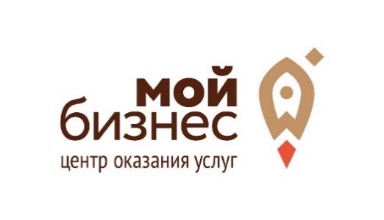 РЕГИОНАЛЬНАЯ ГАРАНТИЙНАЯ ОРГАНИЗАЦИЯ
ДО 25 МЛН РУБЛЕЙ, НО НЕ БОЛЕЕ 50% ОТ СУММЫ КРЕДИТА
13,5% 
ДЛЯ СРЕДНИХ ПРЕДПРИЯТИЙ
15% 
ДЛЯ МАЛЫХ ПРЕДПРИЯТИЙ
ДО 10 ЛЕТ
ДО 2 МЛРД РУБЛЕЙ
МАЙ 2022
WWW.МОЙБИЗНЕС-24.РФ
НАЦИОНАЛЬНАЯ ГАРАНТИЙНАЯ СИСТЕМА
В ПРЕДОСТАВЛЕНИИ ЛЬГОТНЫХ КРЕДИТОВ  УЧАСТВУЕТ БОЛЕЕ 50 БАНКОВ
СВЫШЕ 25 МЛН РУБЛЕЙ, НО НЕ БОЛЕЕ 50% ОТ СУММЫ КРЕДИТА
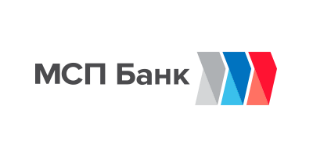 КРЕДИТОВАНИЕ ВЫСОКОТЕХНОЛОГИЧНЫХ ИННОВАЦИОННЫХ КОМПАНИЙ
ЗОНТИЧНЫЙ МЕХАНИЗМ ПРЕДОСТАВЛЕНИЯ ПОРУЧИТЕЛЬСТВ
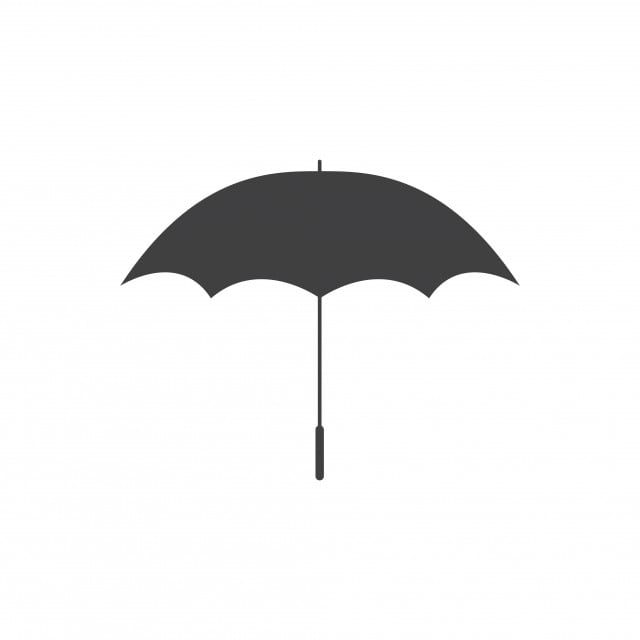 3% 
ГОДОВЫХ
ДО 500 МЛН РУБЛЕЙ
ДО 3 ЛЕТ
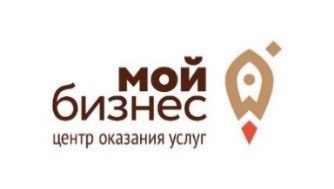 ДО 70% КРЕДИТА СУБЪЕКТАМ МСП И САМОЗАНЯТЫМ ГРАЖДАНАМ

ДО 90% КРЕДИТА ДЛЯ НАЧИНАЮЩИХ И МОЛОДЫХ ПРЕДПРИНИМАТЕЛЕЙ
ЛЬГОТНЫЕ МИКРОЗАЙМЫ
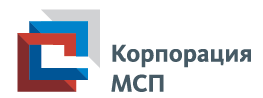 5
ДО 9,5% ГОДОВЫХ
ДО 5 МЛН РУБЛЕЙ
ДО 3 ЛЕТ
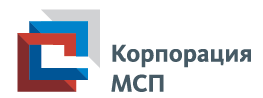 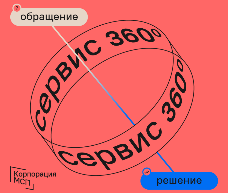 АО «КОРПОРАЦИЯ «МСП» СЕРВИС 360º
https://corpmsp.ru/360/
ФИНАНСОВЫЕ МЕРЫ ПОДДЕРЖКИ
КОМПЕНСАЦИЯ РАСХОДОВ НА КОМИССИЮ ПО ЧЕКАМ ПО СИСТЕМЕ БЫСТРЫХ ПЛАТЕЖЕЙ
ТЕКУЩАЯ КОМИССИЯ СОСТАВЛЯЕТ 0,4% - 0,7% ОТ СУММЫ ЧЕКА
1
МАЙ 2022
С 1 МАЯ УВЕЛИЧЕН РАЗМЕР ОДНОЙ ОПЕРАЦИИ С 600 ТЫС. РУБЛЕЙ ДО 1 МЛН РУБЛЕЙ
КРЕДИТНЫЕ КАНИКУЛЫ ПРИОСТАНОВКА ВЫПЛАТ 
ПО КРЕДИТНЫМ ДОГОВОРАМ
ДО 6 МЕСЯЦЕВ
3
ПЕРЕЧЕНЬ БАНКОВ-УЧАСТНИКОВ СБП:
https://sbp.nspk.ru/participants/
СНИЖЕНИЕ ДОХОДОВ БОЛЕЕ 30% В СРАВНЕНИИ С 2021 ГОДОМ
СНИЖЕНИЕ ЭКВАЙРИНГОВЫХ КОМИССИЙ:
2
КРЕДИТНЫЙ ДОГОВОР ЗАКЛЮЧЕН ДО 1 МАРТА 2022 ГОДА
С 18 АПРЕЛЯ ПО 31 АВГУСТА 2022 
ПРИ ПРИЁМЕ ОПЛАТЫ 
ЗА СОЦИАЛЬНО ЗНАЧИМЫЕ ТОВАРЫ 
И УСЛУГИ КОМИССИЯ НЕ БОЛЕЕ 1%
6
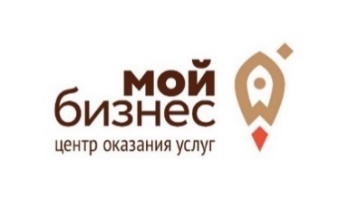 ГОРЯЧАЯ ЛИНИЯ ПОДДЕРЖКИ ПРЕДПРИНИМАТЕЛЬСТВА
8 800 234 0 124
НАЛОГОВЫЕ МЕРЫ ПОДДЕРЖКИ
СРОК УПЛАТЫ НАЛОГОВ И АВАНСОВЫХ ПЛАТЕЖЕЙ ПО УСН, ПСН, ЕСХН, НАЛОГУ НА ИМУЩЕСТВО, ТРАНСПОРТНОМУ И ЗЕМЕЛЬНОМУ НАЛОГАМ ПРОДЛЕН ДО 1 СЕНТЯБРЯ 2022 ГОДА
1
МАЙ 2022
2
ФИКСАЦИЯ НА 1 ЯНВАРЯ 2022 ГОДА КАДАСТРОВОЙ СТОИМОСТИ НЕДВИЖИМОСТИ 
ДЛЯ ОПРЕДЕЛЕНИЯ НАЛОГА НА ИМУЩЕСТВО ОРГАНИЗАЦИЙ И ФИЗЛИЦ, ЗЕМЕЛЬНОГО НАЛОГА ЗА 2023 ГОД
4
ПОДДЕРЖКА ОТДЕЛЬНЫХ ОТРАСЛЕЙ
ДЛЯ IT-КОМПАНИЙ
СНИЖЕНИЕ СТРАХОВЫХ ВЗНОСОВ 
ЗА СОТРУДНИКОВ до 7,6%

0 % НАЛОГ НА ПРИБЫЛЬ
НА 2022-2024 ГОДЫ
ДЛЯ ГОСТИНИЧНОГО БИЗНЕСА
3
СНИЖЕНИЕ РАЗМЕРА ПЕНИ В 2 РАЗАПРИ ПРОСРОЧКЕ УПЛАТЫ НАЛОГОВ
0 % НДС:
*ДЛЯ НОВЫХ ОБЪЕКТОВ – НА 5 ЛЕТ
*ДЛЯ СУЩЕСТВУЮЩИХ ГОСТИНИЦ – ДО 30 ИЮНЯ 2027 ГОДА
7
НЕФИНАНСОВЫЕ МЕРЫ ПОДДЕРЖКИ
МОРАТОРИЙ 
НА ПЛАНОВЫЕ И ВНЕПЛАНОВЫЕ ПРОВЕРКИ МАЛОГО БИЗНЕСА ДО КОНЦА 2022 ГОДА
2
1
МОРАТОРИЙ НА БАНКРОТСТВО ДО 01.10.2022
МАЙ 2022
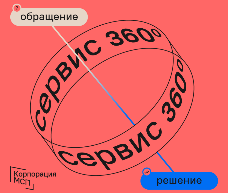 https://corpmsp.ru/360/
АО «КОРПОРАЦИЯ «МСП» СЕРВИС 360º
УВЕЛИЧЕНИЕ СРОКА ДЕЙСТВИЯ ЛИЦЕНЗИЙ И ДРУГИХ ВИДОВ РАЗРЕШИТЕЛЬНЫХ ДОКУМЕНТОВ НА 12 МЕСЯЦЕВ
ОТЛОЖЕНО РАСШИРЕНИЕ МАРКИРОВКИ НА МОЛОЧНУЮ ПРОДУКЦИЮ
ОРГАНИЗАЦИИ ОБЩЕСТВЕННОГО ПИТАНИЯ НЕ НАПРАВЛЯЮТ ИНФОРМАЦИЮ О ПРИОБРЕТЕНИИ МОЛОЧНОЙ ПРОДУКЦИИ ДО 1 ДЕКАБРЯ 2023 ГОДА
3
4
+ ПОЛУЧЕНИЕ ИЛИ ПЕРЕОФОРМЛЕНИЕ
   ПО УПРОЩЁННОЙ СХЕМЕ
ПОПРАВКИ В КОДЕКС РФ ОБ АДМИНИСТРАТИВНЫХ ПРАВОНАРУШЕНИЯХ:
5
ПРЕДУПРЕЖДЕНИЕ ВМЕСТО ШТРАФА ЗА ПЕРВОЕ НАРУШЕНИЕ;
СНИЖЕНИЕ ШТРАФОВ ДЛЯ МАЛОГО БИЗНЕСА В ДВА РАЗА;
ИСКЛЮЧЕНИЕ ДВОЙНОЙ ОТВЕТСТВЕННОСТИ;
ОТМЕНА СУММИРОВАНИЯ ШТРАФОВ ЗА ОДНОТИПНЫЕ НАРУШЕНИЯ В РАМКАХ ОДНОЙ ПРОВЕРКИ
8
НАПРАВЛЕНИЯ РАБОТЫ И КПЭ
2021        2024
РАЗВИТИЕ ИНФРАСТРУКТУРЫ 
ПОДДЕРЖКИ МСП
МАЙ 2022
СОВЕРШЕНСТВОВАНИЕ СИСТЕМЫ ФИНАНСОВОЙ ПОДДЕРЖКИ
Численность занятых в сфере МСП, ТЫС. ЧЕЛОВЕК
420,0        435,4
СТИМУЛИРОВАНИЕ СПРОСА НА ПРОДУКЦИЮ СУБЪЕКТОВ МСП
Охват 
количества СМСП, получивших поддержку 
инфраструктуры
5%           15%
СНИЖЕНИЕ АДМИНИСТРАТИВНОГО ДАВЛЕНИЯ НА БИЗНЕС
объем 
инвестиций 
в секторе МСП, МЛРД РУБ.
14             17,1
ПОПУЛЯРИЗАЦИЯ ПРЕДПРИНИМАТЕЛЬСТВА
9
РЕГИОНАЛЬНАЯ ПРОГРАММА
«Развитие малого и среднего предпринимательства 
в Красноярском крае до 2024 года»
1
2
3
4
5
РАСПОРЯЖЕНИЕ ПРАВИТЕЛЬСТВА КРАСНОЯРСКОГО КРАЯ ОТ 25.02.2022 155-Р
МЕРЫ НАЛОГОВОЙ ПОДДЕРЖКИ
ЧИСЛО НАЛОГОПЛАТЕЛЬЩИКОВ
2021
2022
ДЛЯ НЕВОССТАНОВИВШИХСЯ ОТРАСЛЕЙ
3 915 + 1507*
5 422
ДОХОДЫ - РАСХОДЫ
ДОХОДЫ
1%
5%
–
3 045
МАЙ 2022
ДЛЯ ПЕРЕШЕДШИХ С ЕНВД (КРОМЕ ТОРГОВЛИ)
УСН
НАЛОГОВЫЕ ПРЕФЕРЕНЦИИ
1
13 653
13 653
ДЛЯ ПЕРЕШЕДШИХ С ЕНВД (ТОРГОВЛЯ)
5% 12,5%
4% 10%
ДОХОДЫ 
ДОХОДЫ - РАСХОДЫ
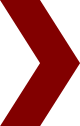 НАЛОГОВЫЕ ЛЬГОТЫ ПО АРЕНДНОЙ ПЛАТЕ В 2022 г.
НАЛОГ НА ИМУЩЕСТВО ОРГАНИЗАЦИЙ
(ОКВЭД 68.20.2 РАЗДЕЛА L)
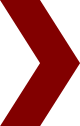 сумма налога в 2022 году уменьшается на величину снижения арендной платы арендаторам пострадавших отраслей
ДОХОДЫ 1%
МИНИМАЛЬНЫЙ НАЛОГ
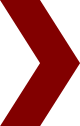 если расходы равны или превышают доходы
2
НАЛОГОВЫЕ КАНИКУЛЫ
10
ОСУЩЕСТВЛЯЮЩИМ ДЕЯТЕЛЬНОСТЬ В ПРОИЗВОДСТВЕННОЙ,
СОЦИАЛЬНОЙ, НАУЧНОЙ И СФЕРЕ БЫТОВЫХ УСЛУГ
ДЛЯ ЗАРЕГИСТРИРОВАВШИХСЯ ВПЕРВЫЕ 
(ПЕРВЫЕ 2 ГОДА)
ДОХОДЫ 0%
ДОХОДЫ-РАСХОДЫ 0%

ПАТЕНТ 0%
ИНСТРУМЕНТЫ ФИНАНСОВОЙ ПОДДЕРЖКИ
МУНИЦИПАЛЬНЫЕ ПРОГРАММЫ ПОДДЕРЖКИ ПРЕДПРИНИМАТЕЛЬСТВА
NEW!
NEW!
ПРИЕМ ЗАЯВОК 
ЗАВЕРШЕН
ДО 300 ТЫС. РУБЛЕЙ
ПРЕДОСТАВЛЕНИЕ ГРАНТОВ СУБЪЕКТАМ МСП
МАЙ 2022
1
НА ВЕДЕНИЕ ПРЕДПРИНИМАТЕЛЬСКОЙ ДЕЯТЕЛЬНОСТИ 
ОБЪЕМ СУБСИДИИ ДО 500 ТЫС. РУБЛЕЙ
ПРИЕМ ЗАЯВОК 
ЗАВЕРШЕН
Субсидии на возмещение ЗАТРАТ
ПРИЕМ ЗАЯВОК -
СЕНТЯБРЬ 2022 ГОДА
Гранты
НА ИНВЕСТИЦИОННЫЕ ПРОЕКТЫ 
ОБЪЕМ СУБСИДИИ ДО 15 МЛН РУБЛЕЙ
2-76-36-00
ЦЕНТР ПОДДЕРЖКИ ОБЩЕСТВЕННЫХ И ПРЕДПРИНИМАТЕЛЬСКИХ ИНИЦИАТИВ (УЛ. НИКИТИНА, 3 б)
4
СУБСИДИЯ 
ПОСТРАДАВШИМ 
В ПАНДЕМИЮ
ГРАНТЫ ПРЕДПРИНИМАТЕЛЯМ
2
3
СОЦИАЛЬНЫЙ КОНТРАКТ
3 x 1 МРОТ 
НА СОТРУДНИКА
ОБЪЕМ ПОДДЕРЖКИ
МОЛОДЕЖНОЕ 
ПРЕДПРИНИМАТЕЛЬСТВО
(ДО 25 ЛЕТ)
ОБЪЕМ ПОДДЕРЖКИ
ДО 250 ТЫС. РУБЛЕЙ НА
ПРЕДПРИНИМАТЕЛЬСКУЮ ДЕЯТЕЛЬНОСТЬ
ДЕТСКИМ РАЗВЛЕКАТЕЛЬНЫМ ЦЕНТРАМ И ДЕТСКИМ ИГРОВЫМ КОМНАТАМ, РАСПОЛОЖЕННЫМ В ТРЦ
11
СОЦИАЛЬНОЕ ПРЕДПРИНИМАТЕЛЬСТВО
ПРЕДОСТАВЛЯЕТСЯ МАЛОИМУЩИМ СЕМЬЯМ И ОДИНОКО ПРОЖИВАЮЩИМ ГРАЖДАНАМ
ОБЪЕМ ПОДДЕРЖКИ
ОТ 100 ДО 500 ТЫС. РУБ.
СОФИНАНСИРОВАНИЕ 
НЕ МЕНЕЕ 25%
СОЦИАЛЬНОЕ ПРЕДПРИНИМАТЕЛЬСТВО
КОЛИЧЕСТВО СОЦИАЛЬНЫХ ПРЕДПРИНИМАТЕЛЕЙ
В КРАСНОЯРСКОМ КРАЕ
ПРЕФЕРЕНЦИИ
ШТАТ 
НЕ МЕНЕЕ 50 % 
И НЕ МЕНЕЕ 2

ФОТ 
НЕ МЕНЕЕ 25 %
МИКРОЗАЙМЫ
1
НАЙМ НА РАБОТУ ЛЮДЕЙ ИЗ СОЦИАЛЬНО УЯЗВИМЫХ КАТЕГОРИЙ НАСЕЛЕНИЯ
МАЙ 2022
ОТ 4,75 %
ГРАНТЫ
ИНВАЛИДЫ И ЛИЦА С ОВЗ МНОГОДЕТНЫЕ 
РОДИТЕЛИ, ВОСПИТЫВАЮЩИЕ ДЕТЕЙ ДО 18 ЛЕТ
ПЕНСИОНЕРЫ ВЫПУСКНИКИ ДЕТДОМОВ ДО 23 ЛЕТ 
МАЛОИМУЩИЕ ГРАЖДАНЕ И ДРУГИЕ
ДО 500,0 ТЫС. РУБ.
ДО 1 МЛН РУБ. (АРКТИЧЕСКАЯ ЗОНА)
РЕАЛИЗАЦИЯ ТОВАРОВ И УСЛУГ, ПРОИЗВЕДЕННЫХ СОЦИАЛЬНО УЯЗВИМЫМИ КАТЕГОРИЯМИ НАСЕЛЕНИЯ
2
ОБУЧЕНИЕ В ФОРМАТЕ АКСЕЛЕРАТОРА
ДОЛЯ ДОХОДОВ  
НЕ МЕНЕЕ 50 %

ДОЛЯ ЧИСТОЙ ПРИБЫЛИ  
НЕ МЕНЕЕ 50 %
3
ПРОИЗВОДСТВО ТОВАРОВ И УСЛУГ, 
ДЛЯ СОЦИАЛЬНО УЯЗВИМЫХ КАТЕГОРИЙ НАСЕЛЕНИЯ
СОЦИАЛЬНЫЙ КЛАСТЕР
4
ОСУЩЕСТВЛЕНИЕ ОБЩЕСТВЕННО ПОЛЕЗНЫХ ВИДОВ ДЕЯТЕЛЬНОСТИ
2022:
12
НАЛОГОВЫЕ ЛЬГОТЫ
СНИЖЕНИЕ АДМИНИСТРАТИВНОГО ДАВЛЕНИЯ НА БИЗНЕС
МАЙ 2022
АДМИНИСТРАТИВНАЯ НАГРУЗКА 
СО СТОРОНЫ КОНТРОЛЬНО-НАДЗОРНЫХ ОРГАНОВ
СНИЖЕНИЕ АДМИНИСТРАТИВНОГО ДАВЛЕНИЯ НА БИЗНЕС
WWW.МОЙБИЗНЕС-24.РФ/O-PROEKTE/TRUST
WWW.ЗАБИЗНЕС.РФ
КЛЮЧЕВЫЕ ПРОБЛЕМЫ
АДМИНИСТРАТИВНЫЕ БАРЬЕРЫ 
ПРИ ОКАЗАНИИ ГОСУДАРСТВЕННЫХ УСЛУГ
ЦИФРОВАЯ ПЛАТФОРМА ДЛЯ РАБОТЫ 
С ОБРАЩЕНИЯМИ ПРЕДПРИНИМАТЕЛЕЙ «ЗА БИЗНЕС»
МЕЖВЕДОМСТВЕННАЯ КОМИССИЯ 
ПО УСТРАНЕНИЮ АДМИНИСТРАТИВНЫХ БАРЬЕРОВ
ТРУДНОСТИ С ПОДКЛЮЧЕНИЕМ К ЭНЕРГОРЕСУРСАМ
СНИЖЕНИЕ НЕПРАВОМЕРНОГО ДАВЛЕНИЯВ ОТНОШЕНИИ СУБЪЕКТОВ МСП СО СТОРОНЫ ПРАВООХРАНИТЕЛЬНЫХ ОРГАНОВ
СОДЕЙСТВИЕ В РЕШЕНИИ ВОПРОСОВ С РЕСУРСОСНАБЖАЮЩИМИ ОРГАНИЗАЦИЯМИ
РЕШЕНИЕ ВОПРОСОВ В СФЕРЕ ЗЕМЕЛЬНЫХ ОТНОШЕНИЙ, РАЗМЕЩЕНИЯ НТО
ПОВЫШЕНИЕ ПРОЗРАЧНОСТИ ДЕЯТЕЛЬНОСТИ ПРАВООХРАНИТЕЛЬНЫХ ОРГАНОВ
13
ПРЕОДОЛЕНИЕ АДМИНИСТРАТИВНОГО ДАВЛЕНИЯ СО СТОРОНЫ НАЛОГОВЫХ ОРГАНОВ
ОРГАНИЗАЦИЯ ЭКСПЕРТНЫХ СЛУШАНИЙ
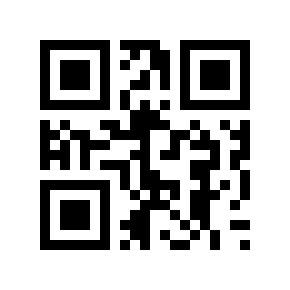 СПАСИБО ЗА ВНИМАНИЕ!
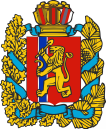 АГЕНТСТВО РАЗВИТИЯ МАЛОГО 
И СРЕДНЕГО ПРЕДПРИНИМАТЕЛЬСТВА
КРАСНОЯРСКОГО КРАЯ
krasmsp.ru
АНТИКРИЗИСНЫЕ МЕРЫ: 
ПОДДЕРЖКА БИЗНЕСА
http://krasmsp.ru/orpp/anticrisis
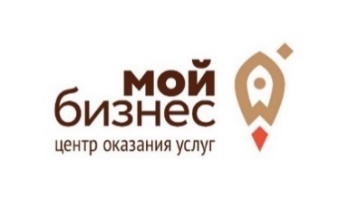 ГОРЯЧАЯ ЛИНИЯ ПОДДЕРЖКИ ПРЕДПРИНИМАТЕЛЬСТВА
WWW.МОЙБИЗНЕС-24.РФ
ОФИЦИАЛЬНАЯ ГРУППА «ВКонтакте»
vk.com/krasmsp24



НЕОФИЦИАЛЬНЫЙ КАНАЛ в Telegram
PRO бизнес. Регион24 
t.me/PRObusiness_region24
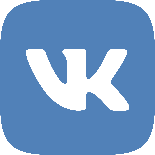 ПУТЕВОДИТЕЛЬ ПО МЕРАМ ПОДДЕРЖКИ
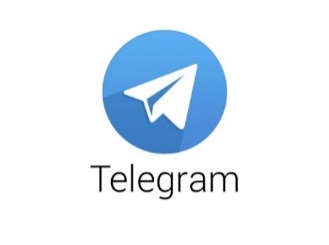 http://krasmsp. ru/support
МАЙ 2022